Cell Biology
Cytology or Cell Biology
The cytology or cell biology (Gr., Kytos-hollow vessel or cell, logos- to discourse) is a biological science which deals with the study of cells from morphological, biochemical, physiological, developmental, genetical, pathological and evolutionary point of views.

Modern Cell Biology is attempting to interpret and explain the phenomenon of metabolism, biosynthesis, heredity, sex, variation, mutation, and evolution of living organisms in terms of molecules or macromolecules such as proteins, ribonucleic acids (RNAs) and deoxyribonucleic acid (DNA)
CELL
Loewy and Siekevitz (1963) have defined that
“a unit of biological activity delimited by a selective permeable membrane and capable of self reproducing in a medium free of other living system”.
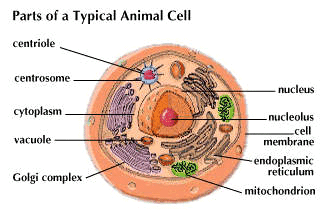 Comparison of Prokaryotes and Eukaryotes
Eukaryotes vs. Prokaryotes
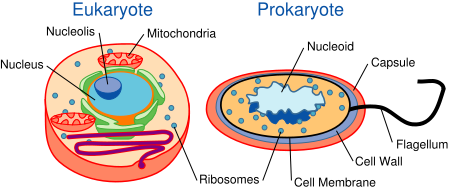 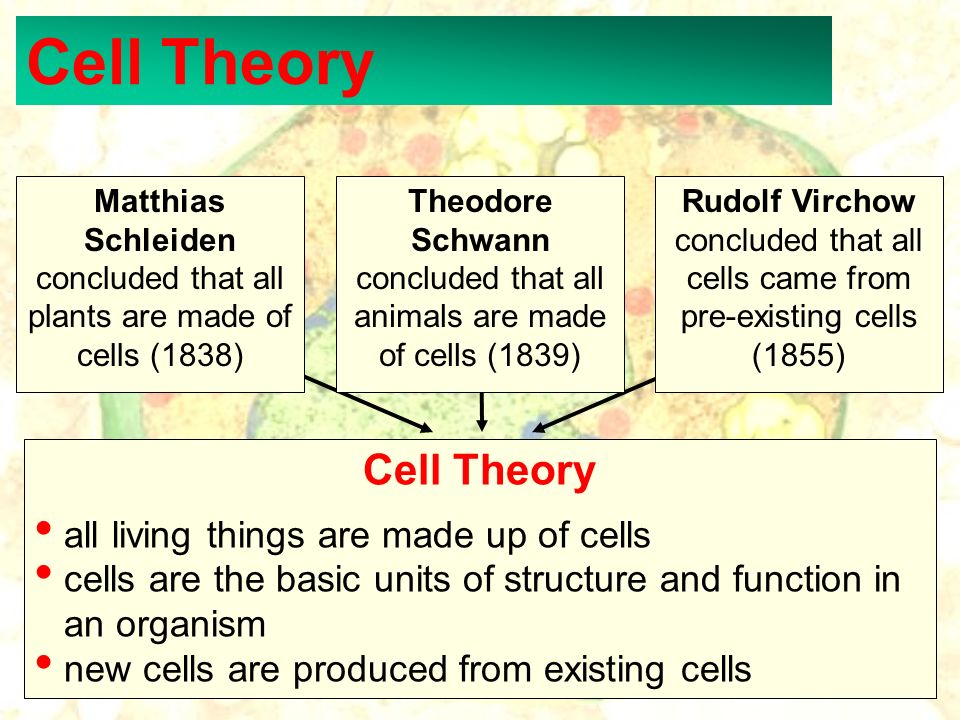 CELL THEORY
The  cell theory holds that all living matter, from the simplest of unicellular organism to very complex higher plants and animals, is composed of cells and that each cell can not act independently but functions as integral part of the complete organisms.
Objections to cell theory
Schawan believed that cell could be spontaneously generated by a process analogous to crystal formation. But studies of developing embryos showed that during growth, cells duplicated themselves by cell division. 

 These observation were summarized by Rudolf Virchow in 1858 and he stated “where a cell exists there must have been a pre-existing cell, just as the animal arises only from an animal and the plant only from a plant”.
Exception to cell theory
Various cytological investigations have shown that all living organisms are not cellular as considered by the cell theory and some organisms are without any true cell or acellular.

 A true cell has been defined as mass of protoplasm having a distinct nucleus and limited by plasma membrane; but most viruses have no protoplasm and nucleus but only DNA or RNA as the genetic material.
Exception to cell theory
The bacteria and blue green algae have no true cell and in them the nuclear material does not remain bounded by the nuclear membranous and have direct contact with that of cytoplasm.

 Moreover, certain algae such as Vaucheria and certain fungi, such as Rhizopus are unexplainable according to the cell theory because their bodies are made up of the undivided mass of protoplasm in which many nuclei remain scattered. These are the examples from the exceptions to cell theory.
Protoplasm Theory
In the middle of the 19th century, various biologist started to recognize the importance of Juicy or Slimy contents of the cells. Purkinje (1839) gave the name protoplasm (Gr., Protos- primitive or first, plasma- substance) to the contents of the cells.

 This theory states that “the cell is an accumulation of living substance or protoplasm, definitely limited in space and possessing a nucleus and a cell membrane”.
References
1. Cytology  by P. S. Verma and V. K. Agarwal

2. The World of the Cell  by Wayne M. Beeker, Jeff Hardin   and Lewis J. Kleinsmith

3. Molecular Biology of the Cell  by Bruce Alberts, Dennis
    Bray, Julian Lewis, Martin Raff, Keith Roberts .

4. Molecular Cell Biology  by Harvey Lodish, D. Baltimore

5. Cell Biology by De Robertes
6. Cell Biology by S. C. Rastogi